7. prednáška (8.11.2021)
Výnimky I,
adresáre a súbory
alebo
Pomaly opúšťame
korytnačky
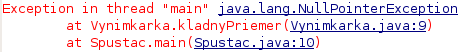 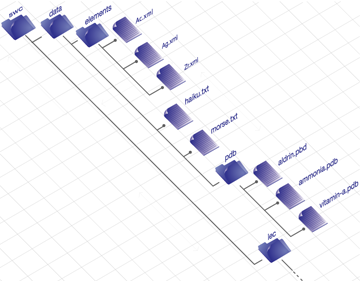 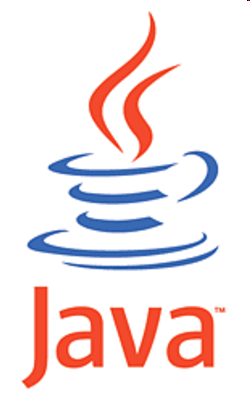 Ľahký štart
Metód prefixSum, ktorá vráti súčet prvých k prvkov v poli. 

public int prefixSum(int[] numbers, int k) {
	int result = 0;
	for (int i = 0; i < k; i++) {
		result += numbers[i];
	}
	return result;
}
Vyskúšajme rôzne (zákerné?) vstupy
Červené hlášky...
Výpis v prípade chyby


Exception in thread "main“ java.lang.ArrayIndexOutOfBoundsException: 5
at SmartTurtle.prefixSum(SmartTurtle.java:10)
at Launcher.main(Launcher.java:11)
Názov ???
Stack trace = „miesto pri behu programu“
prefixSum bol volaný z metódy main v triede Launcher z 11. riadku
Program skončil vykonávanie na 
10. riadku v triede SmartTurtle a bolo to v metóde prefixSum
ArrayIndexOutOfBoundsException
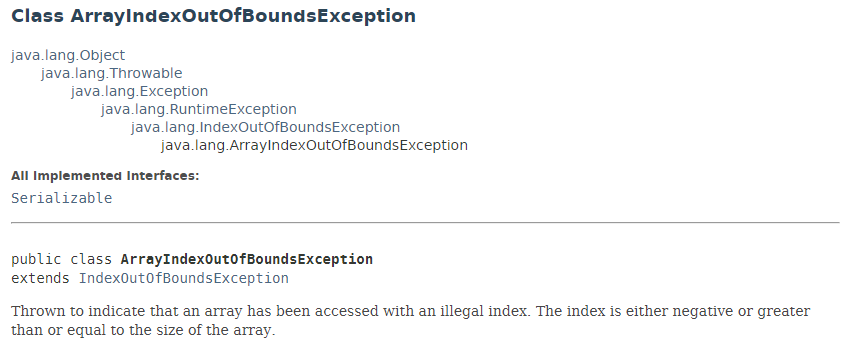 Čo sú to výnimky?
Výnimky 
špeciálne objekty
vznikajú vo výnimočných stavoch, keď nejaké metódy nemôžu prebehnúť štandardným spôsobom alebo nevedia vrátiť očakávanú hodnotu
takmer všetky moderné programovacie jazyky signalizujú výnimočný (neočakávaný) stav vo forme výnimiek

Experiment: Ako sa prejaví výnimka okrem „červeného výpisu“?
Keď sa hodí výnimka...
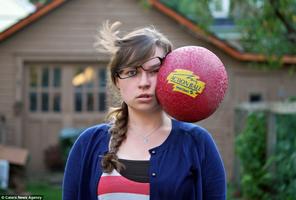 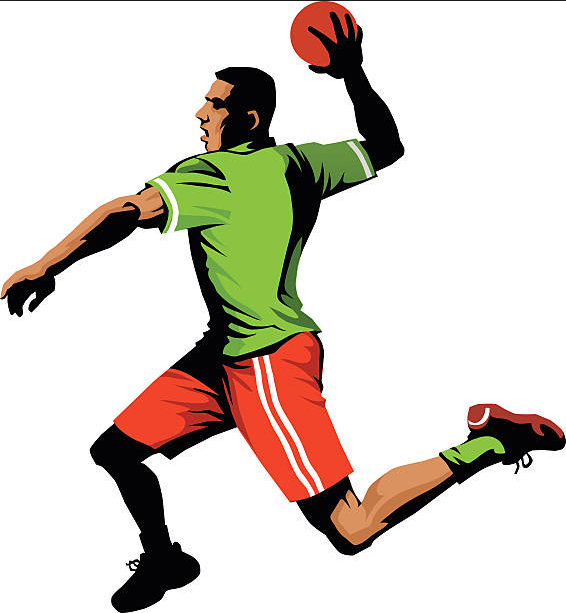 Dopad na bežiace metódy
Výnimočný stav hádže výnimku (inštanciu vhodnej výnimkovej triedy)
Ak sa výnimka objaví v metóde, metóda je okamžite ukončená.
java.lang.NullPointerException
Najčastejšia výnimka?
Príklady:
private Turtle t;
t.step(100);

private int[] pole;
for(int i=0; i < pole.length; i++)

Turtle[] korytnacky = new Turtle[10];
korytnacky[0].turn(90);
null.step(100)
null.length
null.turn(90)
Ďalšie výnimky
java.lang.ArithmeticException: / by zero
delenie celého čísla nulou (pozor, pri double!)
java.lang.NegativeArraySizeException
int[] pole = new int[-5];
java.lang.StringIndexOutOfBoundsException
prístup ku znaku na neexistujúcom indexe

Prevencia:
Všetky tieto výnimky sa dajú ošetriť if-mi.
V dokumentácii
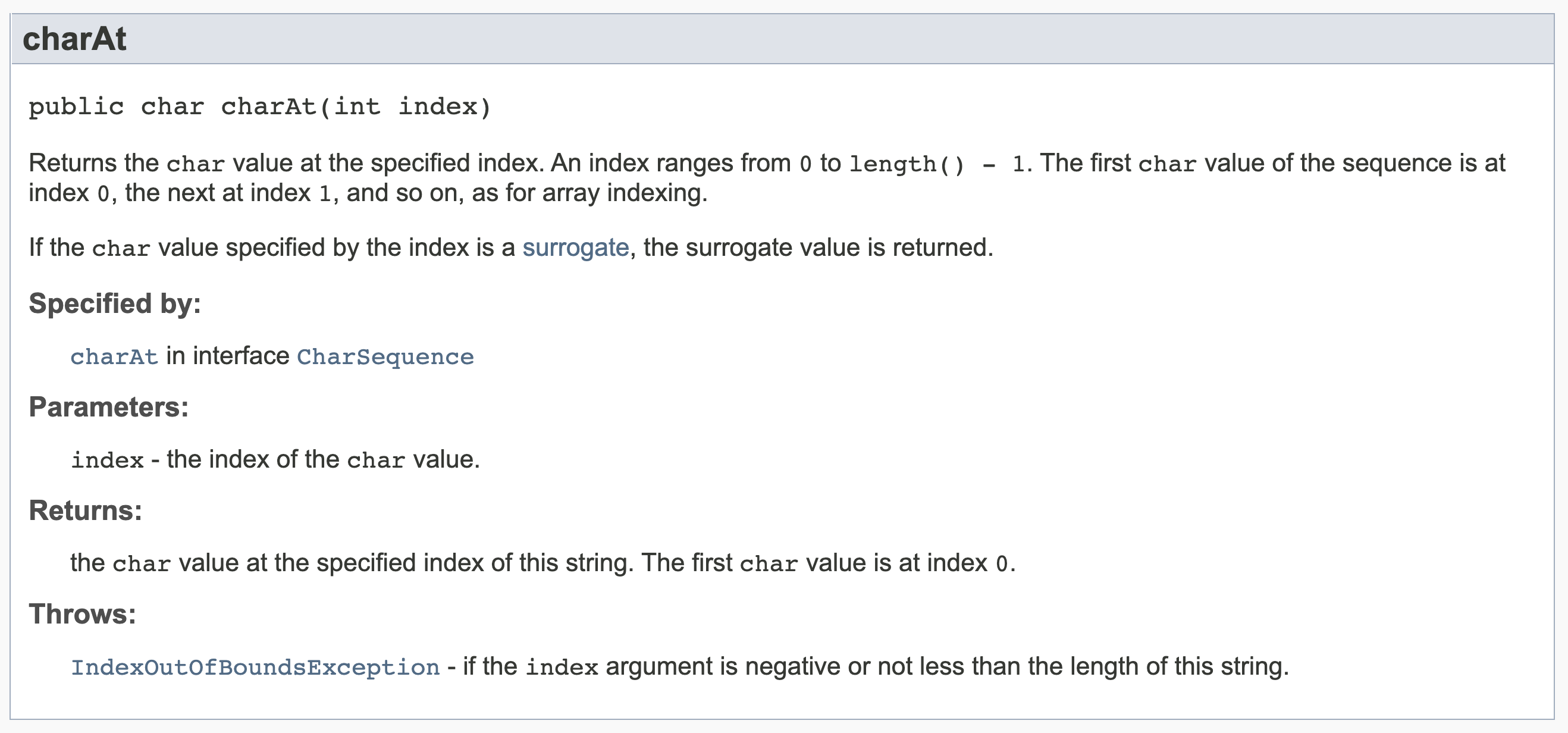 možné výnimky sú uvedené pod Throws:
Nemusia byť uvedené všetky možné výnimky
Maximum zo Stringu
Chceme nájsť najväčšie číslo v reťazci medzerami oddelených čísel


Potrebujeme :
Rozdeliť vstup na „slová“
Každé „slovo“ parsovať na číslo
"125 26 1587 11 0 15"
int number = Integer.parseInt("...");
Maximum zo Stringu
Chceme nájsť najväčšie číslo v reťazci medzerami oddelených čísel


A čo ak v reťazci nie sú len čísla?
"125 26 1587 11 0 15"
"125 Java 1587 1a1 0 15"
Maximum zo Stringu
Čo sa stane, keď:




Vyhodená výnimka NumberFormatException
Prevencia? If?
number = Integer.parseInt("Java");
number = Integer.parseInt("");
Odchytávame výnimky
Výnimky vieme odchytiť
try {
  // blok príkazov, // kde môžu vzniknúť výnimky, // ktoré si trúfame odchytiť
} catch (TypVýnimky1 e) {
  // vysporiadanie sa s daným typom výnimky
} catch (TypVýnimky2 e) {
  // vysporiadanie sa s daným typom výnimky
}
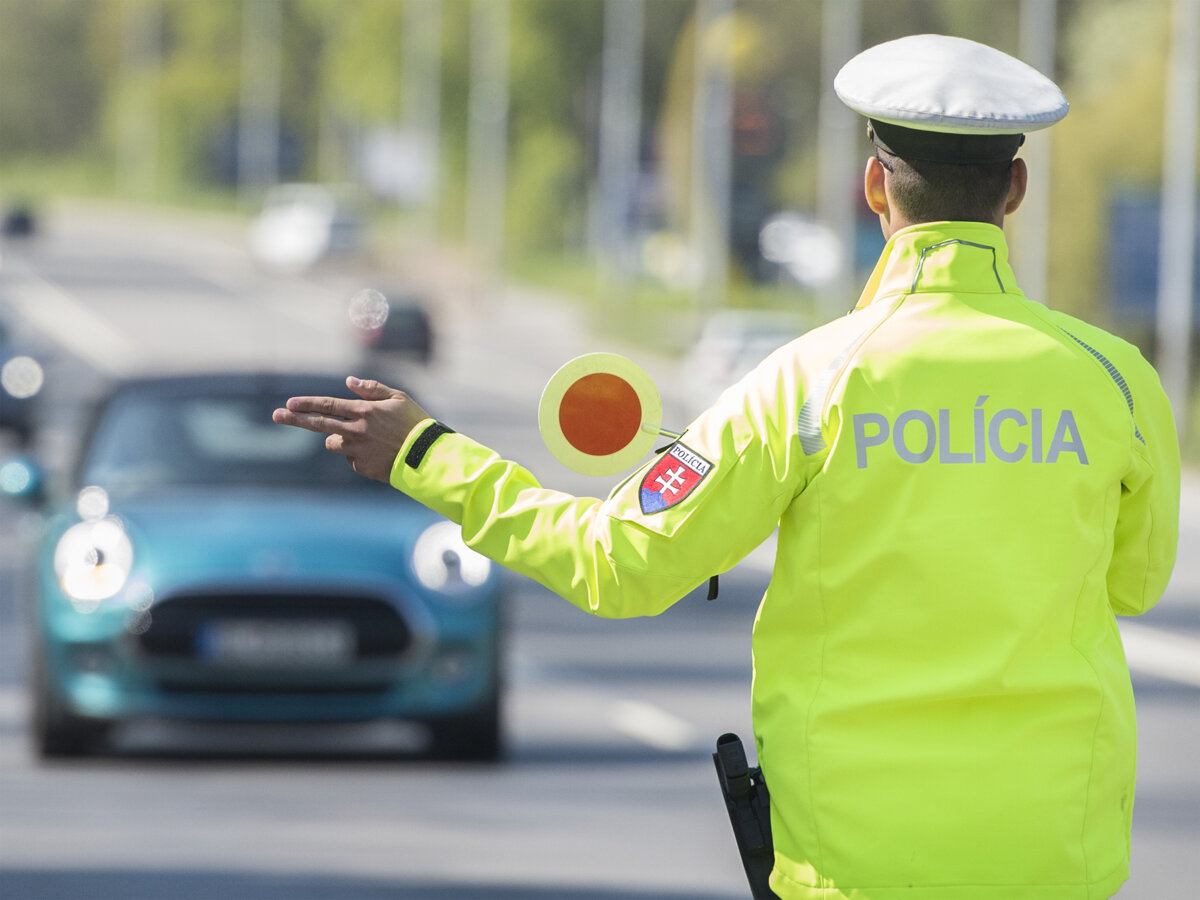 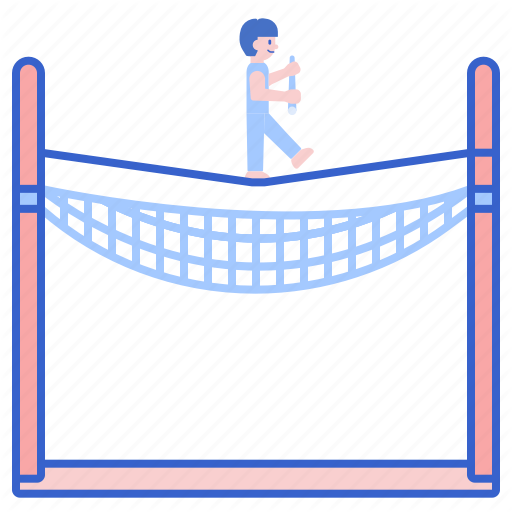 Situácia 1
V prípade normálneho priebehu sa vykonajú:
príkaz1;
príkaz2;
príkaz3;
príkaz4;
príkaz1;
try {
  príkaz2;
  príkaz3;
} catch (TypVýnimky1 e) {
  príkazE1;
} catch (TypVýnimky2 e) {
  príkazE2;
}
príkaz4;
Situácia 2
príkaz1;
try {
  príkaz2;
  príkaz3;
} catch (TypVýnimky1 e) {
  príkazE1;
} catch (TypVýnimky2 e) {
  príkazE2;
}
príkaz4;
Nech je výnimka akákoľvek, končíme a nič viac sa z metódy nevykoná (výnimka sa hádže ďalej do metódy, ktorá túto metódu volala)
Situácia 3
príkaz1;
try {
  príkaz2;
  príkaz3;
} catch (TypVýnimky1 e) {
  príkazE1;
} catch (TypVýnimky2 e) {
  príkazE2;
}
príkaz4;
Ak sa vyhodí výnimka triedy TypVýnimky1 vykonáme príkazE1 a príkaz4
Situácia 4
príkaz1;
try {
  príkaz2;
  príkaz3;
} catch (TypVýnimky1 e) {
  príkazE1;
} catch (TypVýnimky2 e) {
  príkazE2;
}
príkaz4;
Ak sa vyhodí výnimka triedy TypVýnimky2 vykonáme príkazE2 a príkaz4
Situácia 5
príkaz1;
try {
  príkaz2;
  príkaz3;
} catch (TypVýnimky1 e) {
  príkazE1;
} catch (TypVýnimky2 e) {
  príkazE2;
}
príkaz4;
Ak sa vyhodí výnimka inej triedy ako TypVýnimky1 alebo TypVýnimky2 končíme a výnimka sa hádže ďalej
Blok finally
finally 
príkazy, ktoré sa vykonajú vždy, ak už program vošiel do bloku try - bez ohľadu na to, či v bloku try výnimka nastala alebo nenastala, bez ohľadu na to, či sme ju odchytili alebo nie.
try {
  // ...
} catch (TypVýnimky1 e) {
  // ...
} catch (TypVýnimky2 e) {
  // ...
} finally {
  // príkazy, ktoré sa vykonajú bez ohľadu na to, čo sa stalo
}
vždy
Prečo finally?
finally sa využíva na „upratanie“ – či už veci dopadli dobre, alebo nie.



Typické použitie bloku finally:
Na uzavretie súboru
Na ukončenie sieťového pripojenia
Na ukončenie pripojenia na databázu
Na zápis vykonanej operácie do logovacieho súboru
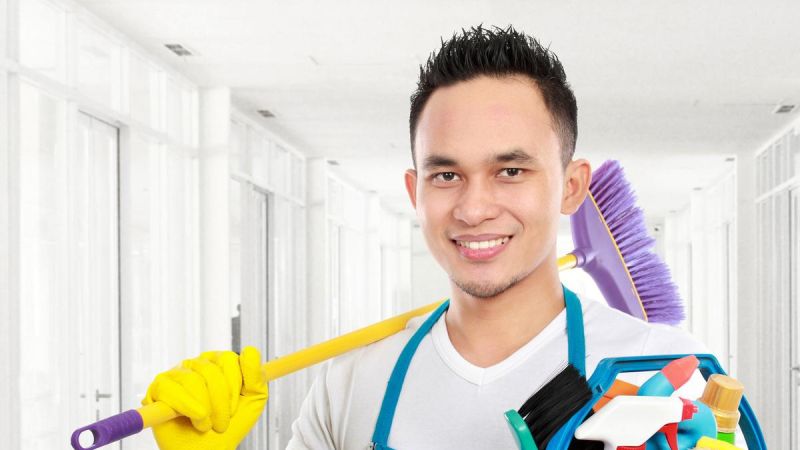 Slajd pre fajnšmekrov
Čo ak nastane výnimka v bloku catch, alebo v bloku finally?
Výnimky v Jave
Nekontrolované (unchecked)
nemusíme ich odchytávať

Kontrolované (checked)
musíme ich odchytávať
nútia programátora, aby v kóde nezabudol na problémovú situáciu, ktorá reálne môže nastať

O type výnimiek rozhoduje ich tvorca.
Zatiaľ sme stretli len takéto
Také ešte stretneme
Sumarizácia
Čo sa dá ošetriť if-mi, ošetrujeme if-mi!
Ak nastane výnimka mimo try bloku, 
výnimka sa šíri ďalej...
Ak nastane výnimka v try bloku a neodchytíme ju v catch bloku, 
program skočí do finally bloku, ten sa vykoná 
výnimka sa šíri ďalej...
Ak nastane výnimka v try bloku a odchytíme ju v catch bloku, 
program skočí do príslušného catch bloku, 
potom do finally bloku 
a potom pokračujeme v programe ďalej
Vstupno-výstupné operácie
Programy potrebujú komunikovať s okolím
získavať z neho údaje
odovzdávať/zobrazovať mu údaje
Potrebujú vstupy a výstupy
vstup: klávesnica, súbor, myš, internet, databáza, ...
výstup: monitor, súbor, internet, tlačiareň, databáza, ...
Adresáre a súbory
Adresáre a súbory sú dôverne známe z operačných systémov
V Jave (aj Linuxe)
súbor a adresár splývajú do jedného pojmu
adresár je tiež súbor
Súbor to je:
Dáta (pohľad z NotePadu): postupnosť čísel tvoriaca obsah súboru
Metadáta (pohľad z Total Commandera): názov, veľkosť, umiestnenie, oprávnenia, vlastník, …
Pohľad na súbor
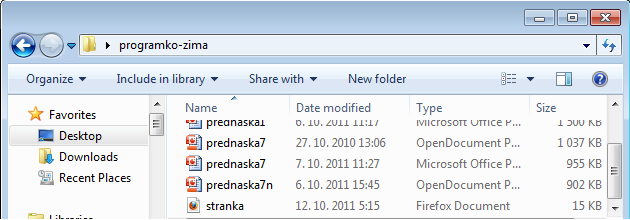 metadáta
<?xml version="1.0" encoding="utf-8"?>
<!DOCTYPE html PUBLIC "-//W3C//DTD XHTML 1.0 Transitional//EN" ...
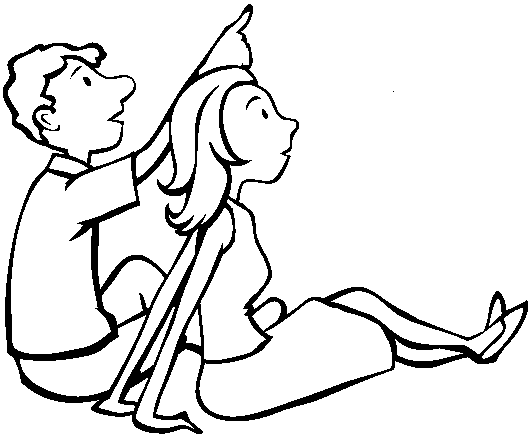 dáta
Adresáre a súbory
Adresáre tvoria stromovú hierarchiu
Vo Windowse:
Úplný názov súboru:  
			C:\Users\franklin\Documents\rozvrh.png
Cesta k súboru:         C:\Users\franklin\Documents
Názov súboru:           rozvrh.png
V Linuxe
Úplný názov súboru:  /home/franklin/rozvrh.png
Cesta k súboru:         /home/franklin
Názov súboru:           rozvrh.png
Cesta k súborom
Vo Windowse:
Položky sú oddelené spätnou lomkou \, ale je možné používať aj /, len o tom málokto vie
POZOR, častá chyba: ak chcete používať spätné lomky, v reťazcoch ich musíte zdvojiť ( \ je špeciálny znak - \n, \t)
	“C:\\Users\\franklin\\Documents\\nový priečinok”
V Linuxe
Položky sú oddelené lomkou /
Cesta k súborom
Absolútna cesta: D:\projekty\paz\obrazok.png
Relatívna cesta: vzhľadom k nejakému adresáru
..\paz\obrazok.png je relatívna vzhľadom k D:\projekty\algebra
D:
filmy
projekty
paz
algebra
text.txt
stranka.html
obrazok.png
Aktuálny adresár
Relatívna cesta môže byť aj k aktuálnemu adresáru
Aktuálny adresár:
ak spúšťame program z Eclipse, je to adresár projektu
ak spúšťame program z príkazového riadku, je to adresár, z ktorého spúšťame program
Pre fajnšmekrov:
Aktuálny adresár sa dá získať cez:
			System.getProperty("user.dir");
Trieda File
Objekty triedy File uchovávajú cestou k súboru alebo adresáru
plus kopa metód na prácu s metadátami o súboroch alebo adresároch
Tento súbor alebo adresár nemusí reálne existovať !
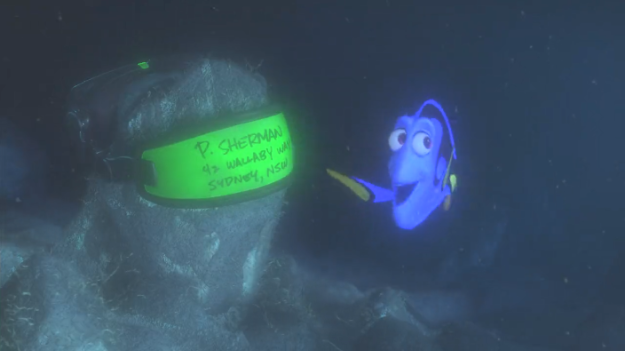 Trieda File
// úplná cesta k adresáru s použitím spätných lomiek
File adresar = new File("C:\\Windows\\System32");

// úplná cesta k súboru s použitím obyčajných lomiek
File subor1 = new File("C:/Windows/system.ini");

// relatívna cesta k súboru C:\Windows\System32\shell32.dll vzhľadom k adresáru C:\Windows\System32
File subor2 = new File(adresar, "shell32.dll");

// relatívna cesta k súboru vzhľadom k aktuálnemu adresáru
File subor3 = new File("heslo.txt");
Niektoré užitočné metódy
Niektoré užitočné metódy
Testujeme File
Cieľ:
Metóda, ktorá vypíše všetky súbory a adresáre v danom adresári.
Metódu, ktorá vypíše mená a veľkosti všetkých mp3 súborov v danom adresári
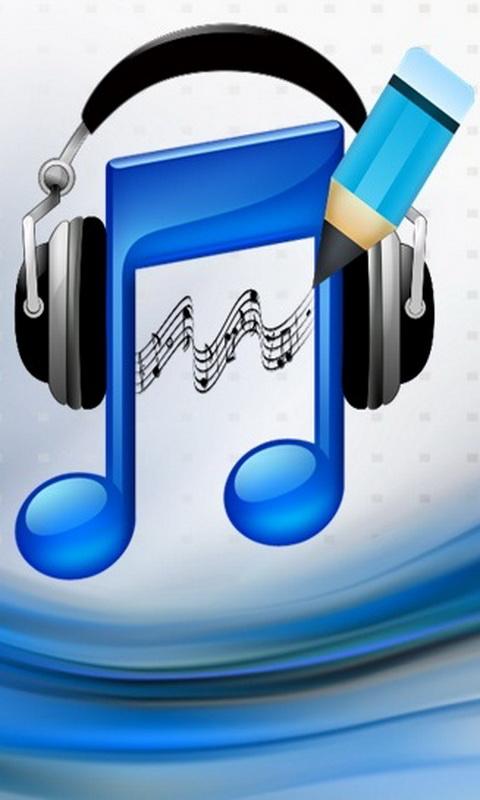 Práca s textovými súbormi
Samotná trieda File nám neumožňuje pracovať s dátami v súbore
… ale existujú iné triedy.

Práca s obsahom súborov sa vždy skladá z 3 krokov:
otvorenie súboru, ktoré sa udeje pri vzniku nejakého čítača alebo zapisovača
práca s obsahom súboru (teda čítanie alebo zapisovanie)
zatvorenie súboru
Čo sme otvorili, musíme VŽDY zatvoriť.
Zápis do textového súboru
Kto? 
objekty triedy PrintWriter
Ako ho vytvoriť? 
new PrintWriter(        );
ak súbor neexistuje, vytvorí sa
ak súbor existuje, jeho obsah sa zmaže
Ako písať? 
cez metódy println a print – presne ako ich má System.out
Ako zatvoriť súbor otvorený na zapisovanie? 
metóda close
Objekt triedy File
s cestou k súboru,
kam zapisujeme.
Vytvorenie zapisovača
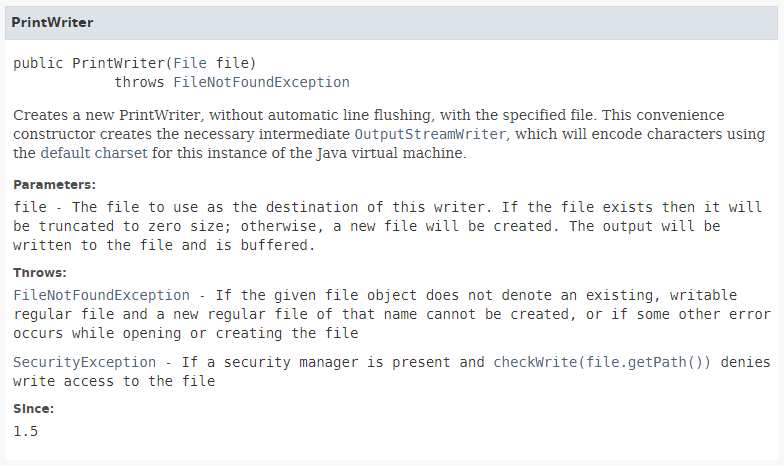 Hľadanie správnej cesty
Riešime výnimku pri vytvorení PrintWriter-a…
Čo ak súbor nezatvoríme?
Kde zatvárať, aby sme zatvorili otvorený súbor?
môže počas zapisovania vzniknúť výnimka?
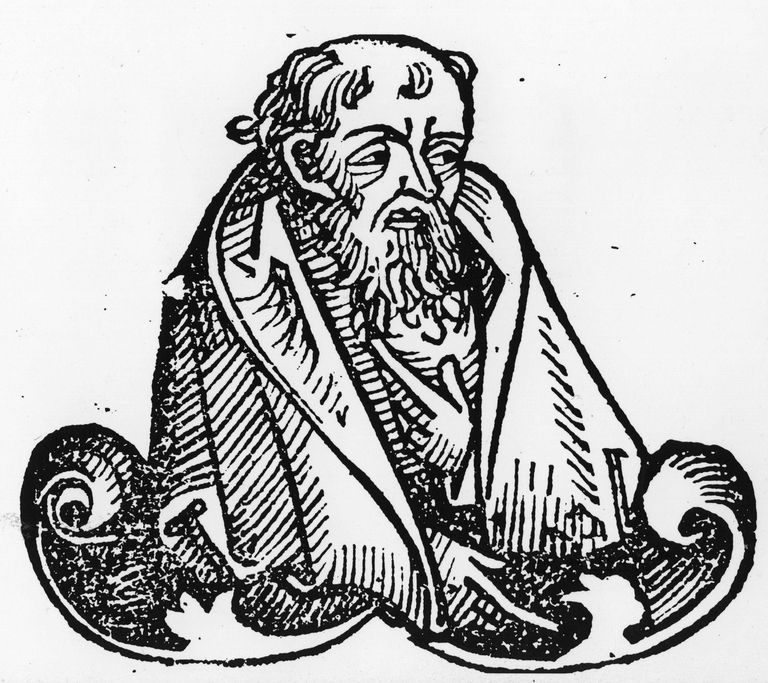 Schéma práce s PrintWriter-om
File subor = new File("C:\\adresare\\subor.txt");
PrintWriter pw = null;
try {
  pw = new PrintWriter(subor);

  // píšeme do pw

} catch (FileNotFoundException e) {
    System.err.println("Súbor " +
       subor.getName() + " som nenašiel");
} finally {
  if (pw != null) 
			pw.close();
}
Zápis do textového súboru
Prácu s textovým súborom budeme vždy realizovať v rámci try-catch bloku
Musíme odchytávať možnú výnimku FileNotFoundException
musíme = kontrolovaná výnimka
vyhodí sa, keď adresár v ktorom má nový súbor vzniknúť neexistuje 
objekty triedy File môžu uchovávať aj neexistujúce cesty
vyhodí sa, ak sa súbor s danou cestou nepodarí vytvoriť? Pamätáte si DVD-čka?
V bloku finally zatvárame súbor!
try-catch so zdrojmi
try (PrintWriter pw = new PrintWriter(new File(fn))) {
  
  // práca s PrintWriter-om

} catch (FileNotFoundException e) {
  System.err.println("Nepodarilo sa otvoriť súbor.");
}
Zatvorenie sa zrealizuje automaticky
Tréning
Vytvorme si metódu, ktorá vypíše do zadaného súboru v prvom riadku veľkosť poľa čísiel a v druhom riadku obsah poľa čísiel.
Zapisujeme do súboru
public void saveNumbersToFile(File subor, int[] pole) {
  PrintWriter pw = null;		
  try {
    pw = new PrintWriter(subor);
    pw.println(pole.length);
    for (int i = 0; i < pole.length; i++) {
      pw.print(pole[i]+" ");
    }
    pw.println();
  } catch (FileNotFoundException e) {
    System.err.println("Súbor " 
      + subor.getName()+ " sa nenašiel");
  } finally {
    if (pw!=null)
      pw.close();
  }	
}
náš program
objekty
reálny svet
[2, -3, 59, 7]
pole
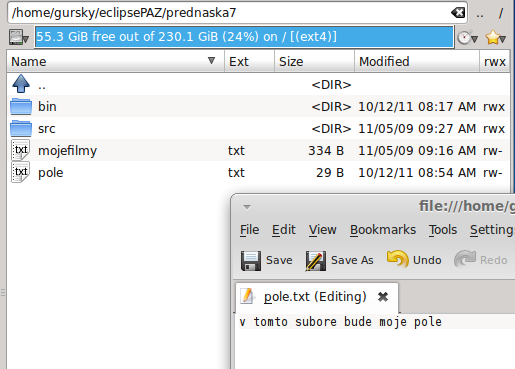 subor
pw
null
Zapisujeme do súboru
public void saveNumbersToFile(File subor, int[] pole) {
  PrintWriter pw = null;		
  try {
    pw = new PrintWriter(subor);
    pw.println(pole.length);
    for (int i = 0; i < pole.length; i++) {
      pw.print(pole[i]+" ");
    }
    pw.println();
  } catch (FileNotFoundException e) {
    System.err.println("Súbor " 
      + subor.getName()+ " sa nenašiel");
  } finally {
    if (pw!=null)
      pw.close();
  }	
}
náš program
objekty
reálny svet
[2, -3, 59, 7]
pole
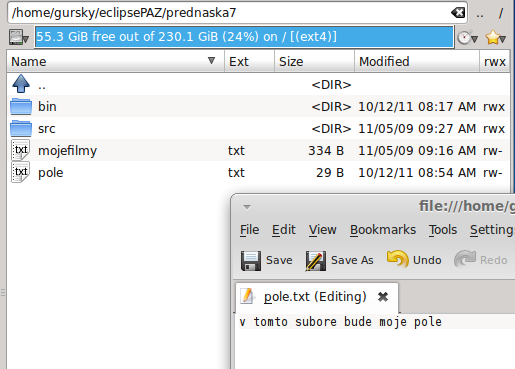 subor
pw
Zapisujeme do súboru
public void saveNumbersToFile(File subor, int[] pole) {
  PrintWriter pw = null;		
  try {
    pw = new PrintWriter(subor);
    pw.println(pole.length);
    for (int i = 0; i < pole.length; i++) {
      pw.print(pole[i]+" ");
    }
    pw.println();
  } catch (FileNotFoundException e) {
    System.err.println("Súbor " 
      + subor.getName()+ " sa nenašiel");
  } finally {
    if (pw!=null)
      pw.close();
  }	
}
náš program
objekty
reálny svet
[2, -3, 59, 7]
pole
pw
Zapisujeme do súboru
public void saveNumbersToFile(File subor, int[] pole) {
  PrintWriter pw = null;		
  try {
    pw = new PrintWriter(subor);
    pw.println(pole.length);
    for (int i = 0; i < pole.length; i++) {
      pw.print(pole[i]+" ");
    }
    pw.println();
  } catch (FileNotFoundException e) {
    System.err.println("Súbor " 
      + subor.getName()+ " sa nenašiel");
  } finally {
    if (pw!=null)
      pw.close();
  }	
}
náš program
objekty
reálny svet
[2, -3, 59, 7]
4
pole
pw
Zapisujeme do súboru
public void saveNumbersToFile(File subor, int[] pole) {
  PrintWriter pw = null;		
  try {
    pw = new PrintWriter(subor);
    pw.println(pole.length);
    for (int i = 0; i < pole.length; i++) {
      pw.print(pole[i]+" ");
    }
    pw.println();
  } catch (FileNotFoundException e) {
    System.err.println("Súbor " 
      + subor.getName()+ " sa nenašiel");
  } finally {
    if (pw!=null)
      pw.close();
  }	
}
náš program
objekty
reálny svet
[2, -3, 59, 7]
4
2
pole
pw
i
0
Zapisujeme do súboru
public void saveNumbersToFile(File subor, int[] pole) {
  PrintWriter pw = null;		
  try {
    pw = new PrintWriter(subor);
    pw.println(pole.length);
    for (int i = 0; i < pole.length; i++) {
      pw.print(pole[i]+" ");
    }
    pw.println();
  } catch (FileNotFoundException e) {
    System.err.println("Súbor " 
      + subor.getName()+ " sa nenašiel");
  } finally {
    if (pw!=null)
      pw.close();
  }	
}
náš program
objekty
reálny svet
[2, -3, 59, 7]
4
2 -3
pole
pw
i
1
Zapisujeme do súboru
public void saveNumbersToFile(File subor, int[] pole) {
  PrintWriter pw = null;		
  try {
    pw = new PrintWriter(subor);
    pw.println(pole.length);
    for (int i = 0; i < pole.length; i++) {
      pw.print(pole[i]+" ");
    }
    pw.println();
  } catch (FileNotFoundException e) {
    System.err.println("Súbor " 
      + subor.getName()+ " sa nenašiel");
  } finally {
    if (pw!=null)
      pw.close();
  }	
}
náš program
objekty
reálny svet
[2, -3, 59, 7]
4
2 -3 59 7
pole
pw
i
3
Zapisujeme do súboru
public void saveNumbersToFile(File subor, int[] pole) {
  PrintWriter pw = null;		
  try {
    pw = new PrintWriter(subor);
    pw.println(pole.length);
    for (int i = 0; i < pole.length; i++) {
      pw.print(pole[i]+" ");
    }
  } catch (FileNotFoundException e) {
    System.err.println("Súbor " + subor.getName()+ " sa nenašiel");
  } finally {
    if (pw!=null)
      pw.close();
  }	
}
Zapisujeme do súboru
public void saveNumbersToFile(File subor, int[] pole) {
  try (PrintWriter pw = new PrintWriter(subor)) {
	pw.println(pole.length);
    	for (int i = 0; i < pole.length; i++) {
      	pw.print(pole[i]+" ");
    	}
  } catch (FileNotFoundException e) {
    System.err.println("Súbor " + subor.getName()		+ " sa nenašiel");
  }
}
Ďakujem za pozornosť !
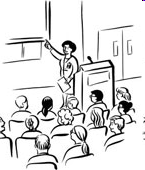